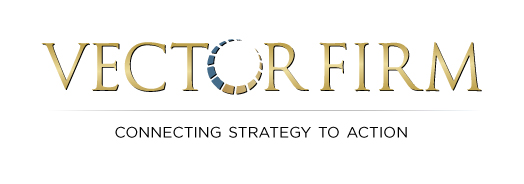 Sales LeadershipSpecifically Tailored for:On-Boarding New Sales PeoplePhase 2After the 30-60-90 Day Plan
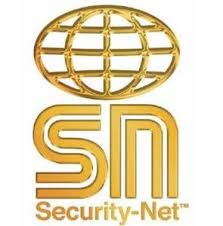 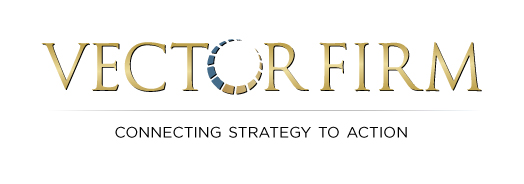 Sales LeadershipSpecifically Tailored for:On-Boarding New Sales PeoplePhase 2After the 30-60-90 Day Plan
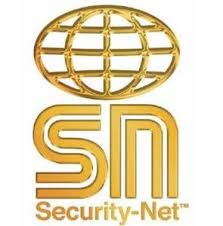 Needs Analysis Questioning
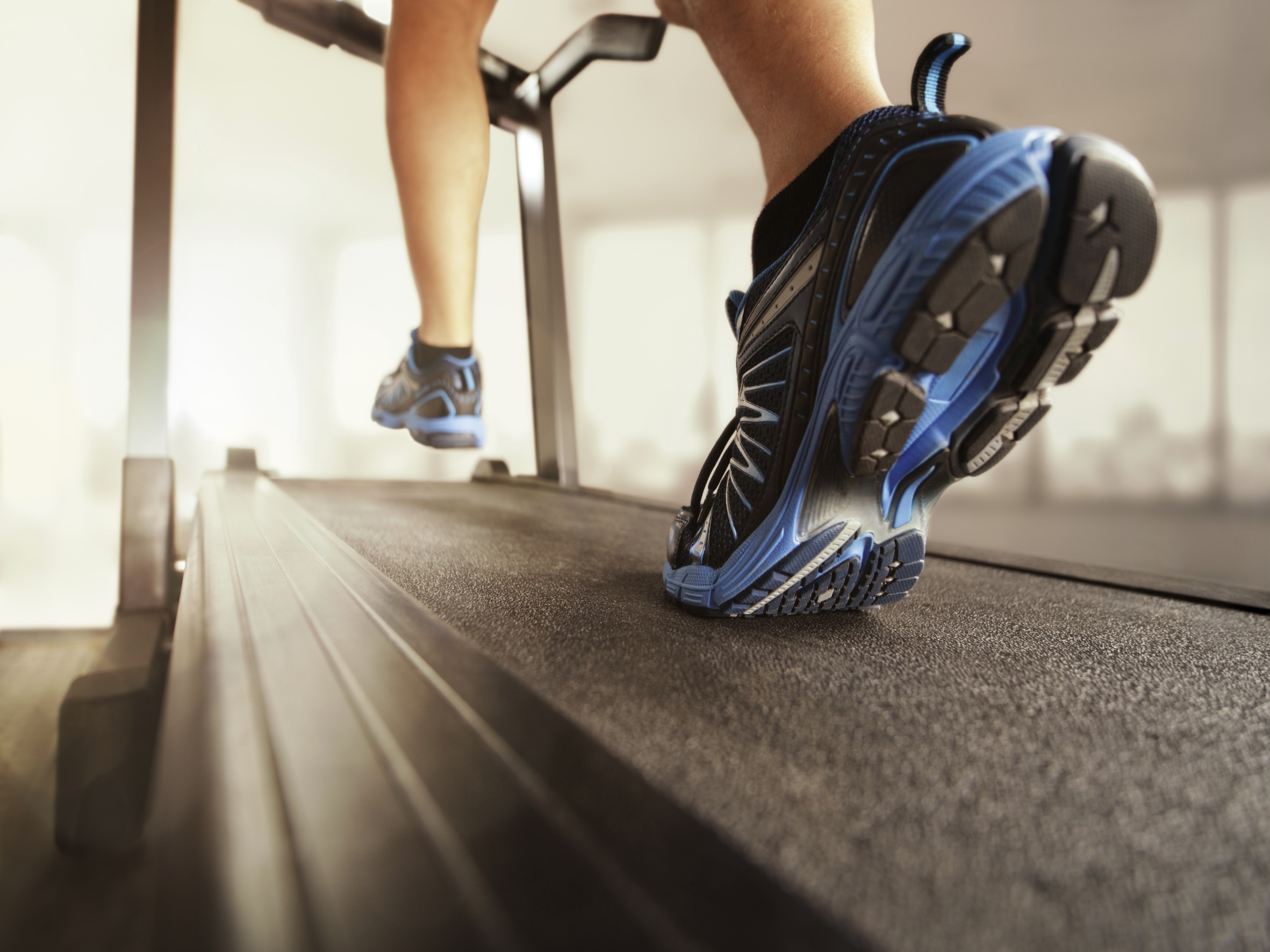 Monthly Action Plan
Make sure your sales people are not asking questions too soon.
6
7
8
Different Positioning = Different Answers
Asking Questions Immediately
After Establishing Authority
9
Before Asking Questions…
“We’ve seen many scenarios in which property managers wanted to provide access control to their various properties, but didn’t have the resources for multiple sites.”

“We’ve been able to solve this problem most of the time by implementing an access control system that can be managed remotely.”

“It doesn’t work for everyone. I’d like to ask a few questions to find out if we might be a good fit for each other.”
10
Before Asking Questions…
“We’ve seen many scenarios in which property managers wanted to provide access control to their various properties, but didn’t have the resources for multiple sites.”

“We’ve been able to solve this problem most of the time by implementing an access control system that can be managed remotely.”

“It doesn’t work for everyone. I’d like to ask a few questions to find out if we might be a good fit for each other.”
11
Before Asking Questions…
“We’ve seen many scenarios in which property managers wanted to provide access control to their various properties, but didn’t have the resources for multiple sites.”

“We’ve been able to solve this problem by implementing an access control system that can be managed remotely.”

“It doesn’t work for everyone. I’d like to ask a few questions to find out if we might be a good fit for each other.”
12
Before Asking Questions…
“We’ve seen many scenarios in which property managers wanted to provide access control to their various properties, but didn’t have the resources for multiple sites.”

“We’ve been able to solve this problem by implementing an access control system that can be managed remotely.”

“It doesn’t work for everyone. I’d like to ask a few questions to find out if we might be a good fit for each other.”
13
Before Asking Questions…
“We’ve seen many scenarios in which property managers wanted to provide access control to their various properties, but didn’t have the resources for multiple sites.”

“We’ve been able to solve this problem most of the time by implementing an access control system that can be managed remotely.”

“It doesn’t work for everyone. I’d like to ask a few questions to find out if it might be a good fit for you.”
14
Before Asking Questions…
“We’ve seen many scenarios in which property managers wanted to provide access control to their various properties, but didn’t have the resources for multiple sites.”

“We’ve been able to solve this problem most of the time by implementing an access control system that can be managed remotely.”

“It doesn’t work for everyone. I’d like to ask a few questions to find out if it might be a good fit for you.”
15
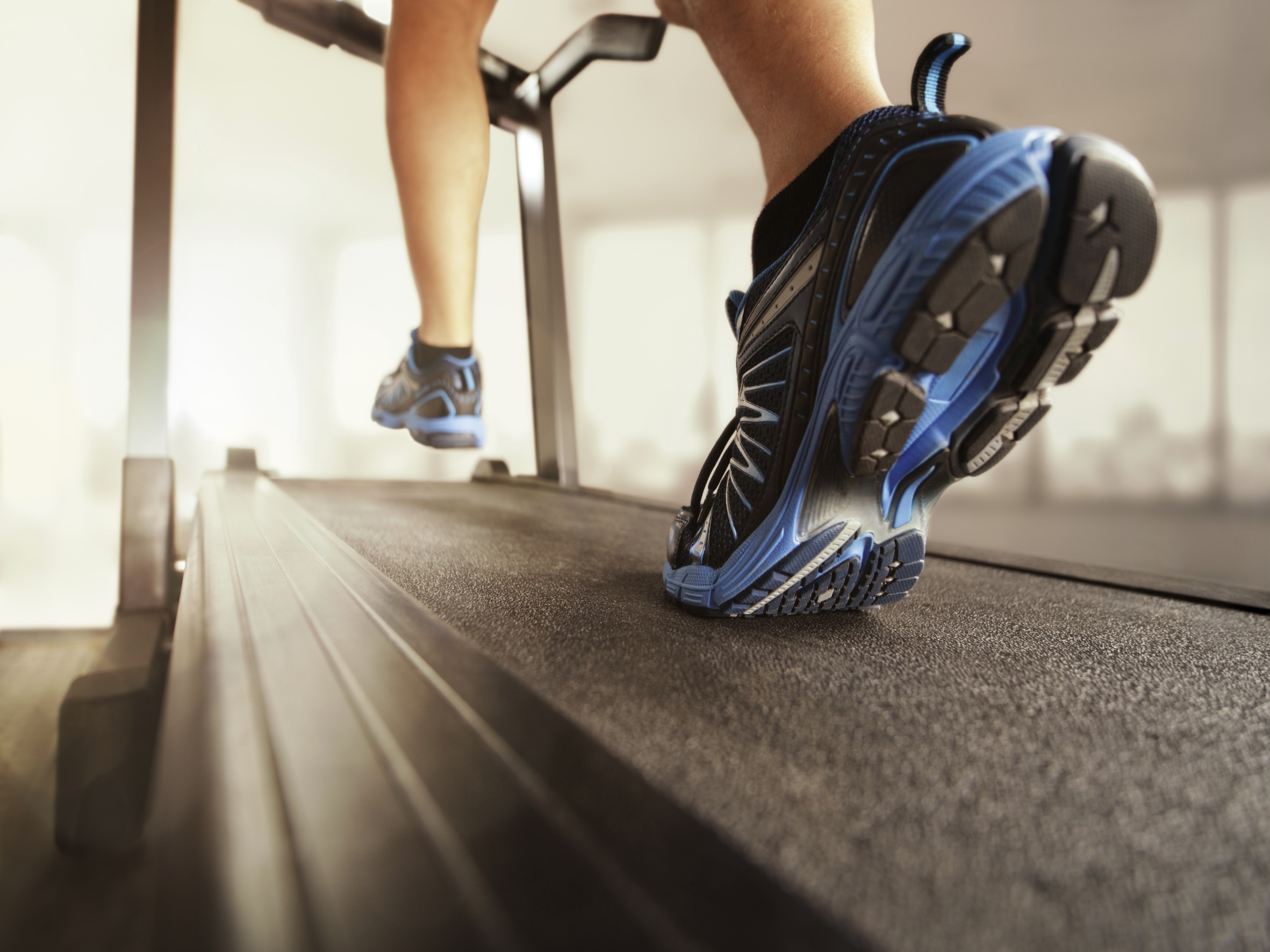 Monthly Action Plan
Make sure your sales people are not asking questions too soon.  Have they positioned themselves as the authority before asking?
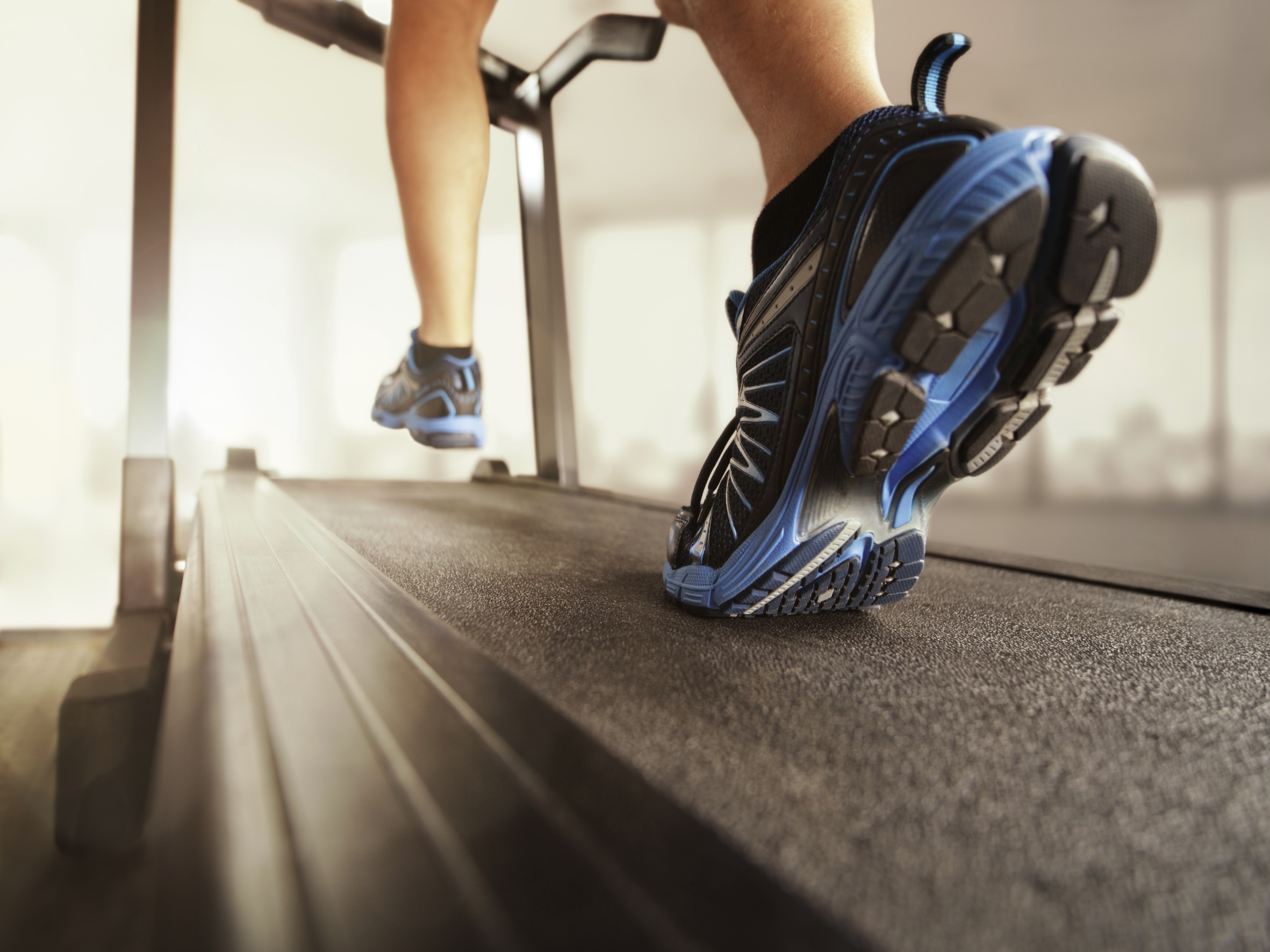 Monthly Action Plan
Make sure your sales people are not asking questions too soon.  Have they positioned themselves as the authority before asking questions?
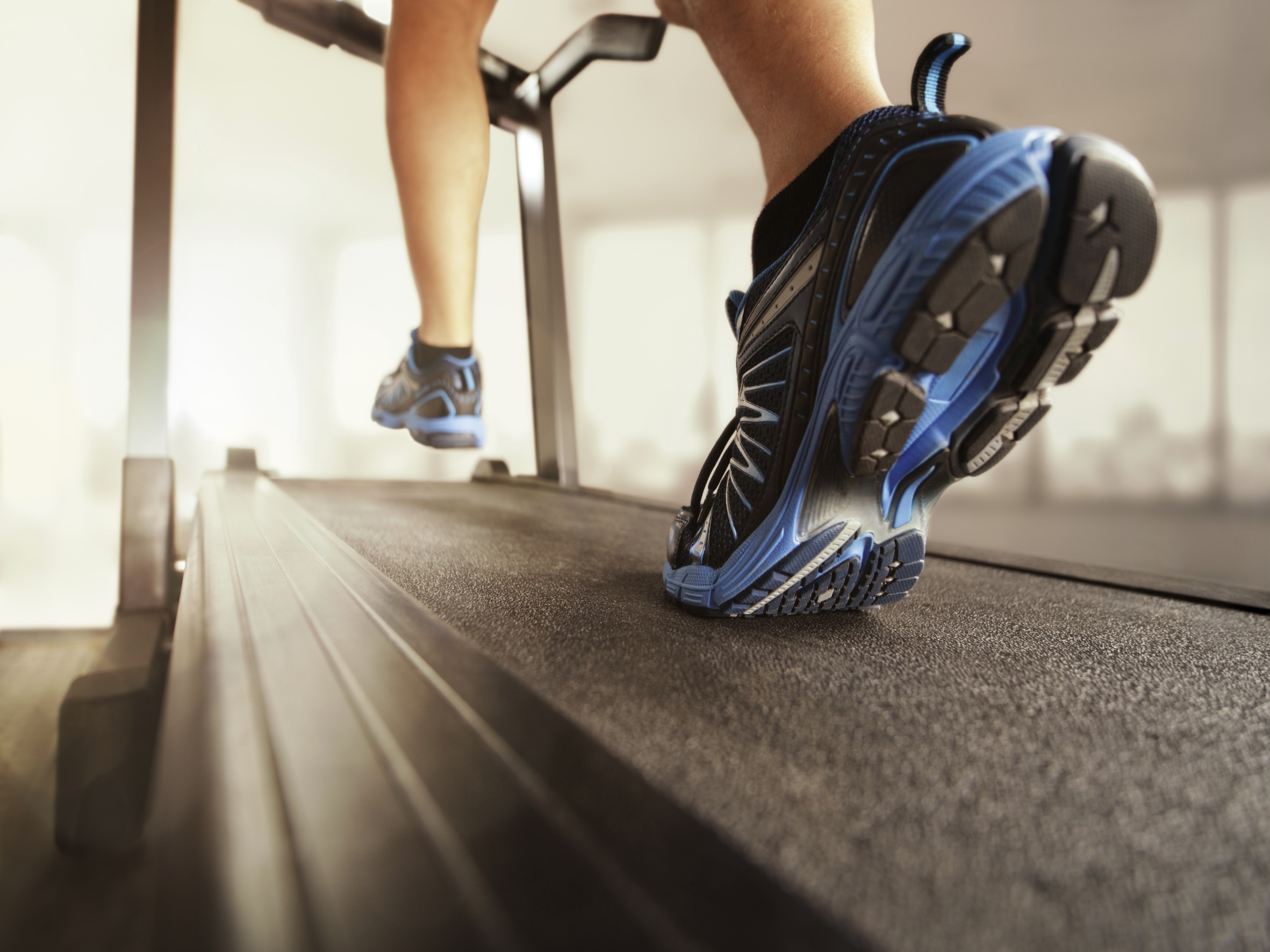 Monthly Action Plan
Make sure your sales people are not asking questions too soon.  Have they positioned themselves as the authority before asking questions?
On-Boarding Sales People
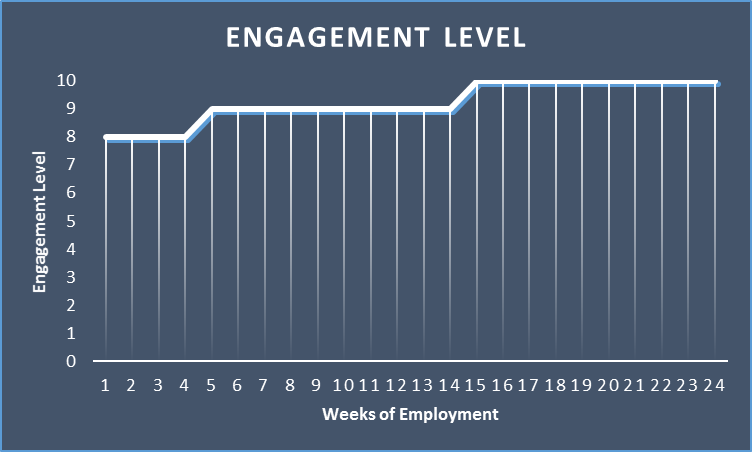 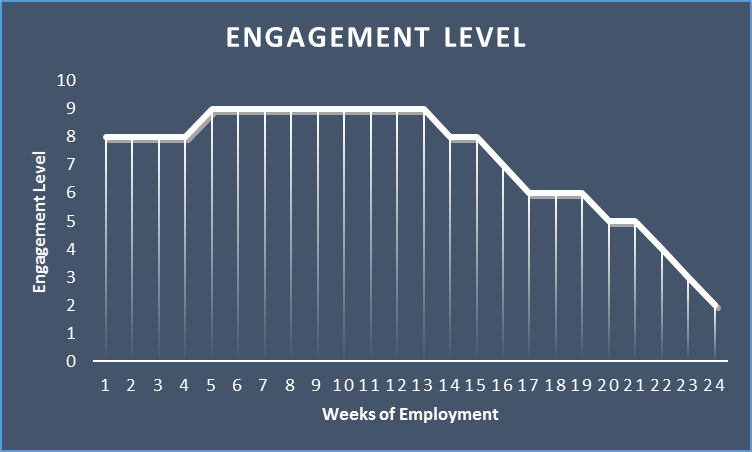 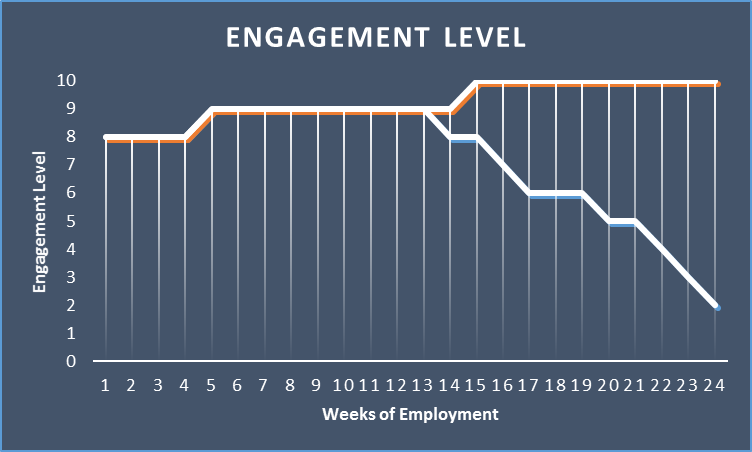 ?
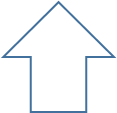 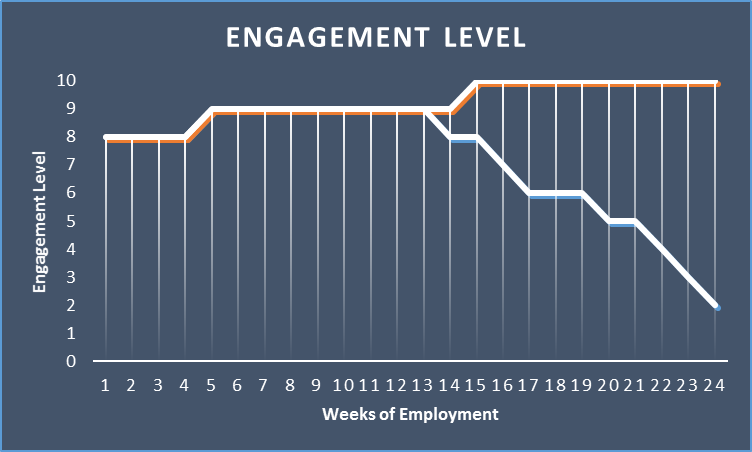 Coaching
Personal Commitment
Personal Desire
Experience
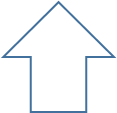 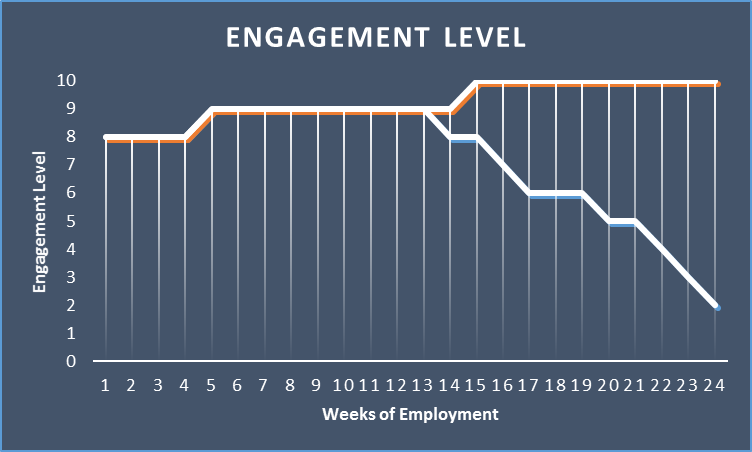 Coaching
Personal Commitment
Personal Desire
Experience
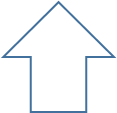 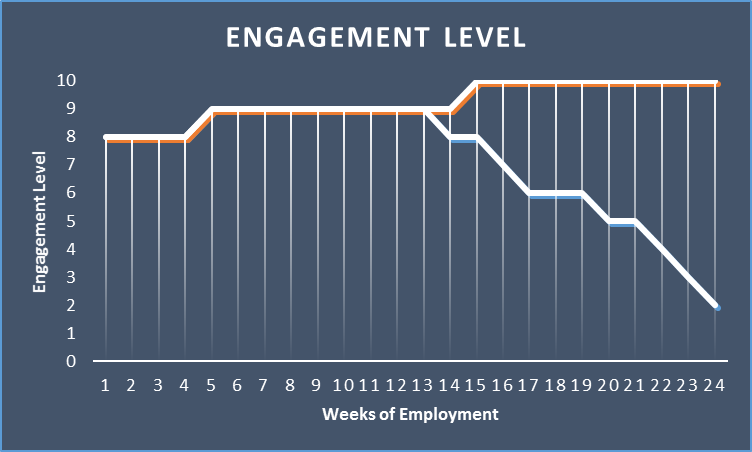 Commitment to You
Coaching
Personal Desire
Experience
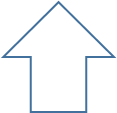 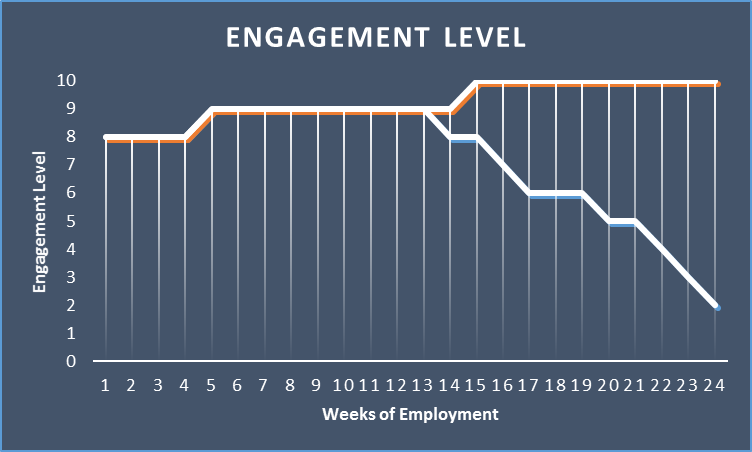 Commitment to You
Coaching
Personal Desire
Experience
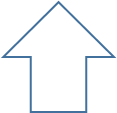 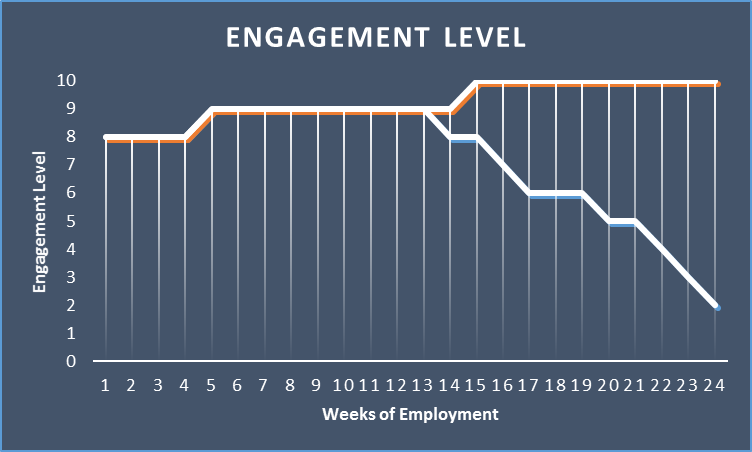 Commitment to You
Coaching
Personal Desire
Experience
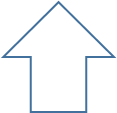 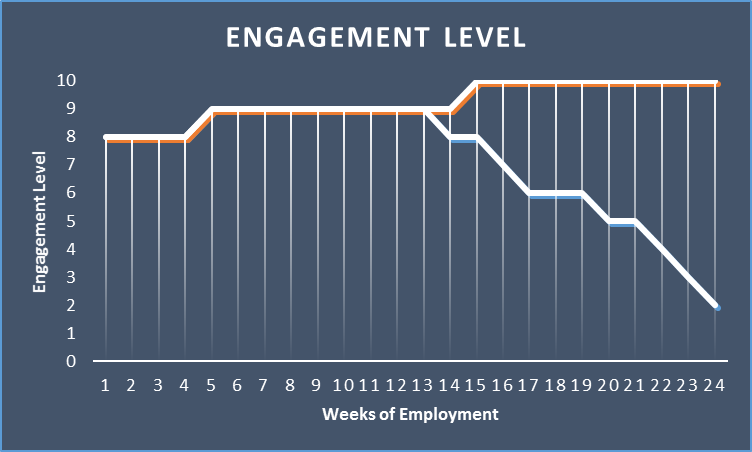 Commitment to You
Coaching
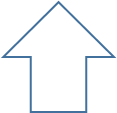 HOW?
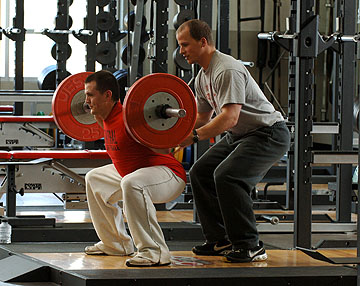 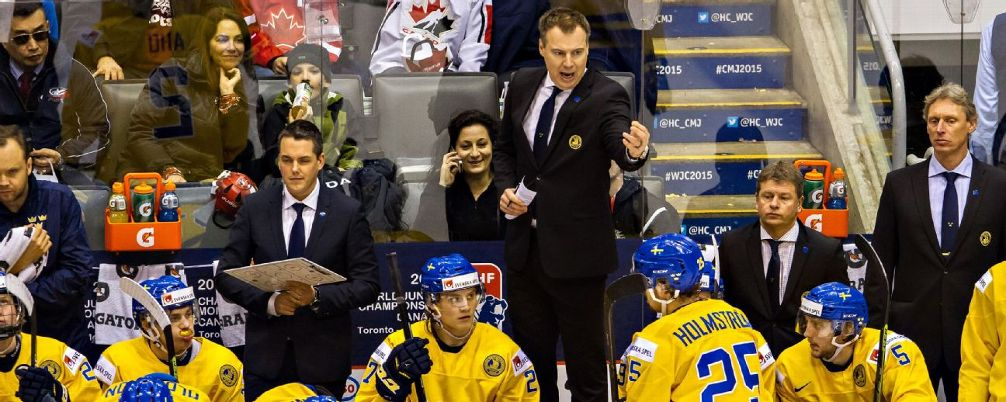 Phase 2 – The Second 12 (or so) Weeks
Structure, Best Practices, and Tools to Tailor
Phase 2 – The Next 12 Weeks
Field Work
Weekly Coaching Sessions
Four-Week Cycle:

Progress Meeting 

Role Playing Work

Progress Meeting

Presentation Evaluations
Sales Calls (1 per week)

Networking Events (3 during phase 2)

Prospecting Work (1/2 hour per week)
Phase 2 – The Next 12 Weeks
Field Work
Weekly Coaching Sessions
Four-Week Cycle:

Progress Meeting 

Role Playing Work

Progress Meeting

Presentation Evaluations
Sales Calls (1 per week)

Networking Events (3 during phase 2)

Prospecting Work (1/2 hour per week)
Phase 2 – The Next 12 Weeks
Field Work
Weekly Coaching Sessions
Four-Week Cycle:

Progress Meeting 

Role Playing Work

Progress Meeting

Presentation Evaluations
Sales Calls (1 per week)

Networking Events (3 during phase 2)

Prospecting Work (1/2 hour per week)
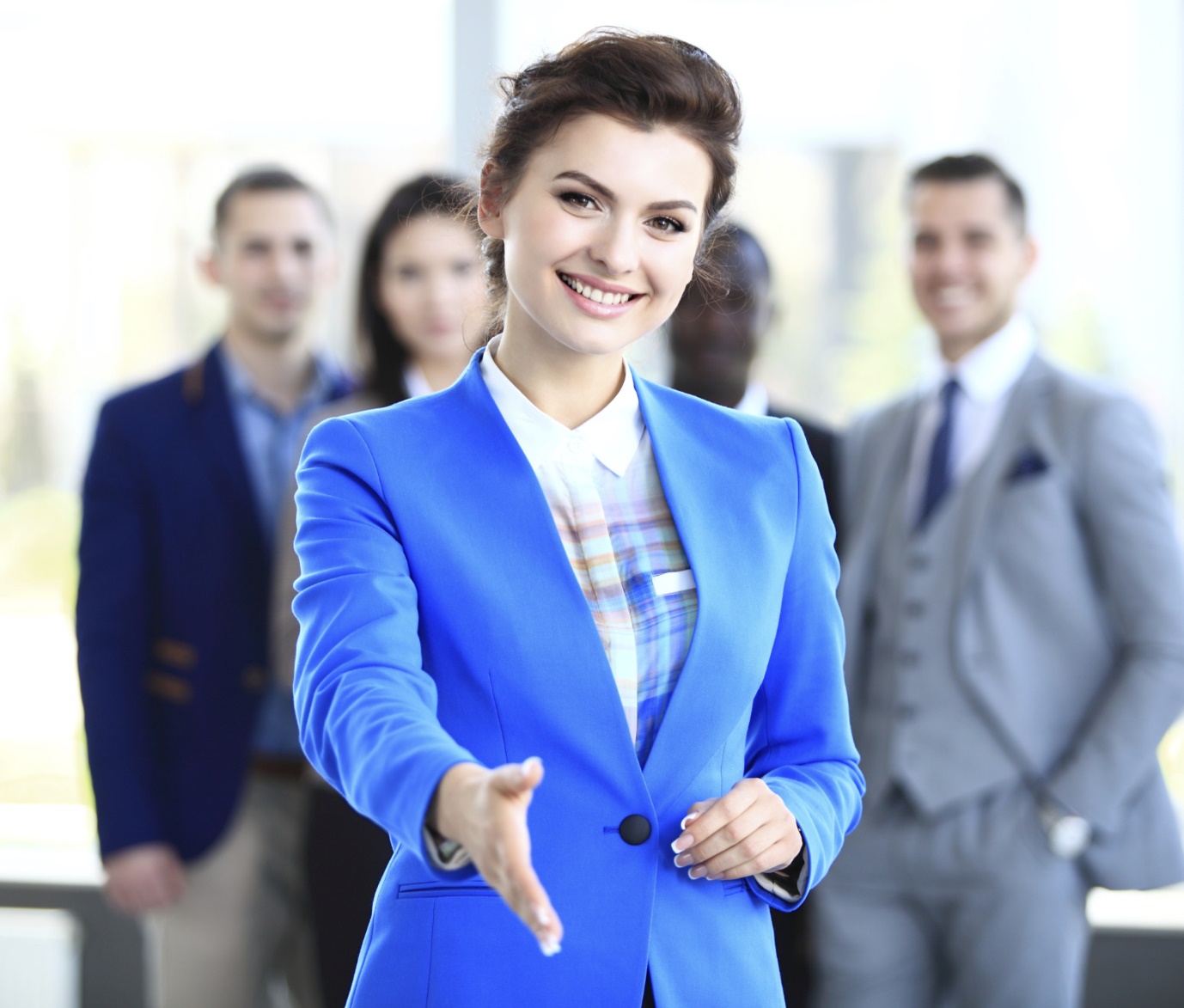 Sales Calls
At least one per week
Observe - coach later
Always Debrief
Networking Events
Attend three with the new sales person during Phase 2
Introduce during the first event
Observe and coach during the next two events
Always Debrief
Prospecting Work
Work the phones with them -  ½ hour per week
Role playing exercises
Observe and coach
Unique methods (Twitter, LinkedIn, Personal Visits)
Email coaching
Before We Move Forward
Email Refresher
25 seconds to read
Simple to respond
One Call to Action 
Unique and relevant material
Confident and conversational
Make it easy
12 Weekly Coaching Sessions
Progress Meeting
Presentation
Progress Meeting
Role Playing Exercises
Progress Meeting
Presentation
Progress Meeting
Role Playing Exercises
Progress Meeting
Presentation
Progress Meeting
Role Playing Exercises
12 Weekly Coaching Sessions
Progress Meeting
Presentation
Progress Meeting
Role Playing Exercises
Progress Meeting
Presentation
Progress Meeting
Role Playing Exercises
Progress Meeting
Presentation
Progress Meeting
Role Playing Exercises
Progress Meetings
Outstanding Quotes Tracker
Progress Meetings
Outstanding Quotes Tracker
Sales Person Scorecard
Presentation Evaluation
Company story
15 – 20 minutes
Include others to evaluate and coach
Role Playing
The #1 exercise and best thing you can do with your sales team!
One sales person, one customer, and one evaluator
Scenarios
Evaluation Form
Sales people stay or leave because of one person…
Sales people stay or leave because of one person…
…usually their boss
Personal Out-of-Office Engagement
Formalize this part of the on-boarding as part of Phase 2
If appropriate, include spouses
Consider hosting dinner at your house
This is not lunch in between appointments
How do we track all of this?
Owner’s On-Boarding Phase 2 Checklist
When?
Hours	Activity
24	Sales Calls
6	Phone Work 
6	Networking Events
3	Out-of-Office Engagement
12	Weekly Coaching Sessions
63	Total Hours

5.25 	Hours / Week
When?
Hours	Activity
24	Sales Calls
6	Phone Work 
6	Networking Events
3	Out-of-Office Engagement
12	Weekly Coaching Sessions
51	Total Hours

4.25 	Hours / Week
When?
Hours	Activity
24	Sales Calls
	
6	Networking Events
When?
Hours	Activity

6	Phone Work 
	
3	Out-of-Office Engagement
12	Weekly Coaching Sessions
21	Total Hours

1.75 	Hours / Week
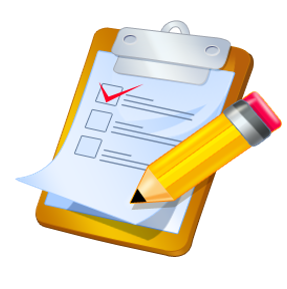 Next Month
New Sales Person Personal Evaluation Scorecard

Presentation Testing and Evaluating

Role Playing Scenarios 

Role Playing Evaluation Sheets

Leader Accountability Checklist
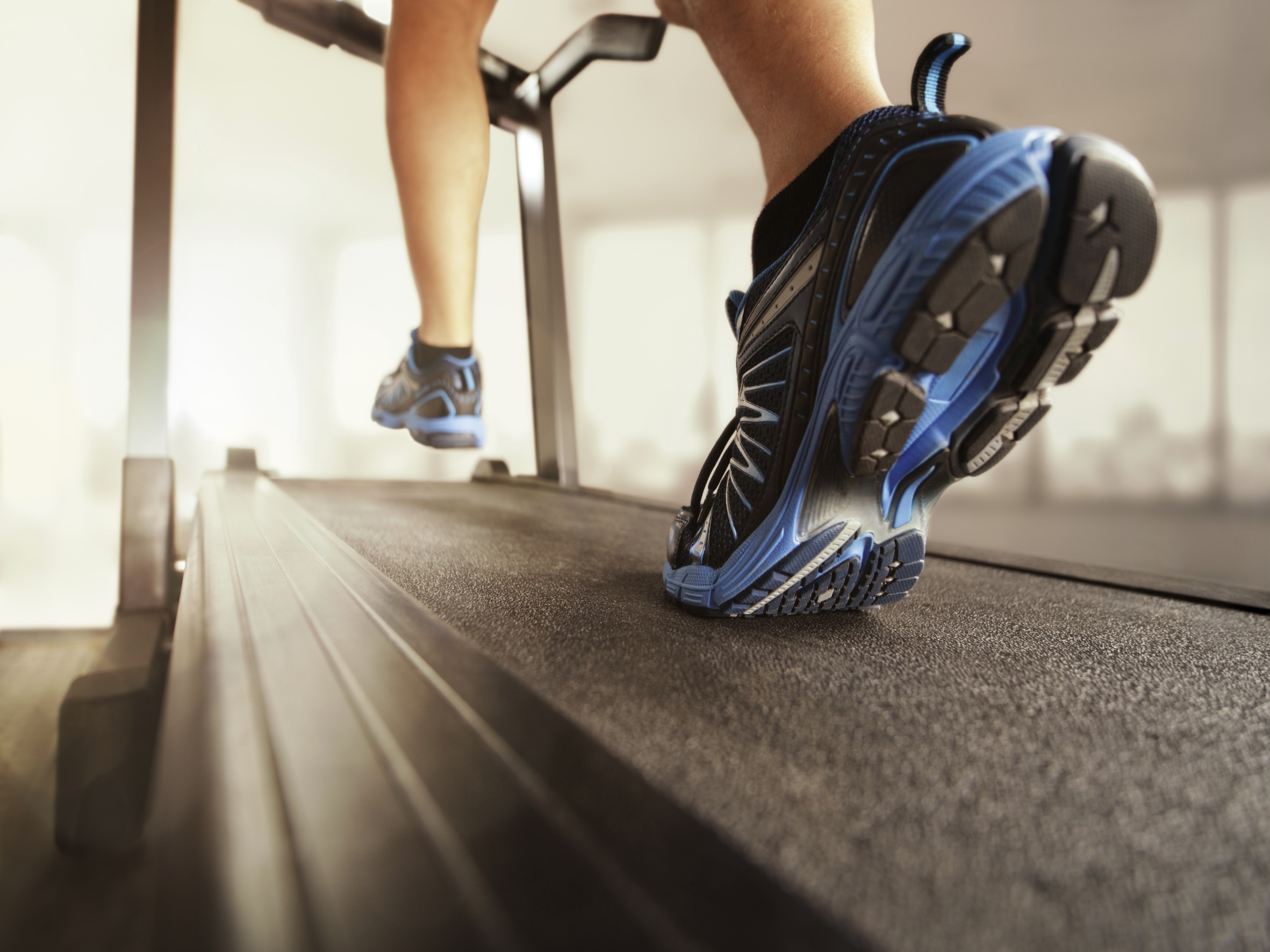 Monthly Action Plan
Make sure your sales people are not asking questions too soon.  Have they positioned themselves as the authority before asking?

Look for my email with these tools.
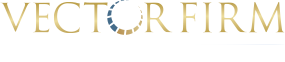 Questions / DiscussionChris Petersoncpeterson@vectorfirm.com321-439-3025